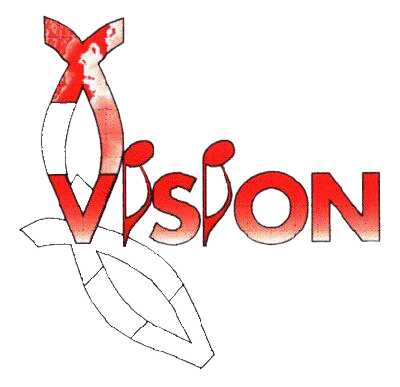 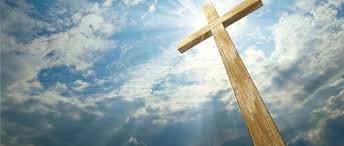 Ben je bereid
Ben je bereid om je kruis te dragen
  en bereid om Mijn weg te gaan?

  Ben je bereid om je leven te geven
  en om in Mijn dienst te staan?
En wil je zijn wie Ik wil die je zijn zult
  wil je doen wat Ik wil dat je doet
  Wil je gaan waar Ik wil dat je heen gaat
  ook al weet je niet waar naar toe
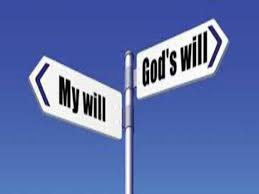 En al doet het pijn
  leg je trots naast je neer
  laat Mij je vormen 
  naar Mijn beeld meer en meer
  en de angst om jezelf te verliezen
  leg het in Mijn handen neer
Ik was bereid om Mijn leven te geven
  en de weg van het kruis te gaan
  Ik was bereid om jouw zonden te 
  dragen
  en om in jouw plaats te staan
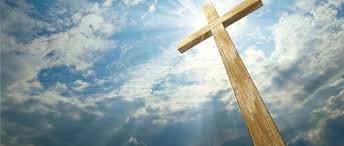 Ben je bereid om jezelf los te laten
  ook al raak je alles kwijt
  om in Mij het leven te vinden
  en in Mij jouw zekerheid?
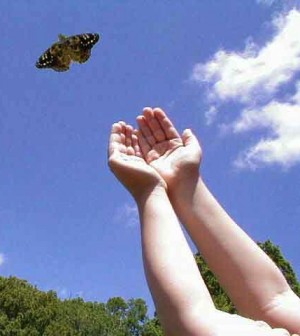 En al doet het pijn
  leg je trots naast je neer
  laat Mij je vormen 
  naar Mijn beeld meer en meer
en al doet het pijn
  leg je trots naast je neer
  laat Mij je vormen 
  naar Mijn beeld meer en meer
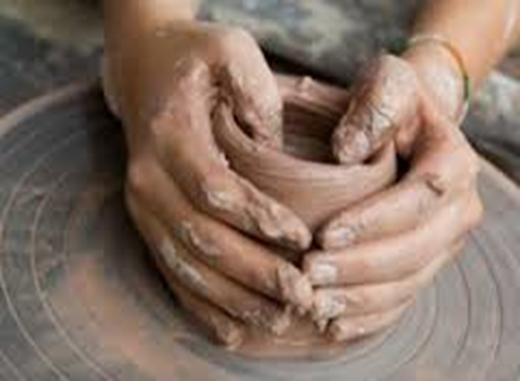 en de angst om jezelf te verliezen
  leg het in Mijn handen neer

  Leg het in Mijn handen neer
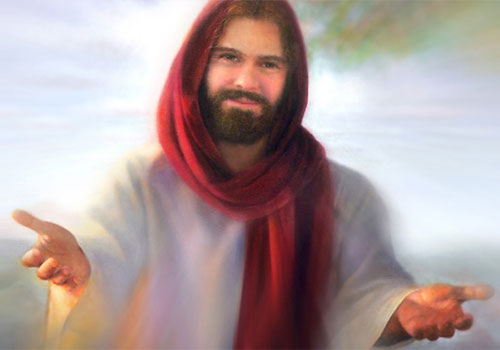 *